21 October 2024
Proof by equivalence
LO: To understand and use proof by equivalence.
Proof by Equivalence
What is Proof by Equivalence?
Proof by equivalence (biconditional proof) shows two statements are logically equivalent.
This means proving both directions:
- A implies B (A ⇒ B)
- B implies A (B ⇒ A)
Goal: To establish that two mathematical statements are true in both directions, denoted as A ⇔ B.
Proof by Equivalence
Structure of a Proof by Equivalence
1. Prove A ⇒ B:
- Assume A is true and deduce B from it.
2. Prove B ⇒ A:
- Assume B is true and deduce A from it.
Conclusion: If both directions are true, we conclude A ⇔ B.
Proof by Equivalence
Example 1:
Prove that for any integer n, n2 is divisible by 4 if and only if n is even.
Prove n is even ⇒ n2 is divisible by 4:
Step 1:
- Let n = 2k, where k is an integer
definition of even numbers.
n2 = (2k) 2
which is divisible by 4.
= 4k2
Step 2:
Prove n2 is divisible by 4 ⇒ n is even:
- Suppose n2 is divisible by 4, if n were odd say n = 2k + 1, then n2 = (2k + 1)2 = 4k2 + 4k + 1, which is not divisible by 4.
Therefore, n must be even.
Conclusion: n2 is divisible by 4 ⇔  n is even.
Proof by Equivalence
Example 2: Prove a + b = 0 if and only if a = –b
Step 1: Prove a + b = 0 ⇒ a = –b
- Assume a + b = 0.
- Subtract b from both sides: a = –b.
Step 2: Prove a = –b ⇒ a + b = 0:
- Assume a = –b.
- Substitute into the equation: a + b = 0
–b + b = 0.
Conclusion: a + b = 0 ⇔ a = –b.
Proof by Equivalence
We can construct an argument so that each deductive step is an equivalence , then we will prove A ⇒ B and A ⇒ B at the same time.
Example 3: Deduce the solutions of (x + 1)3 = x3 + 1
We can write the following series of equivalent statements
(x + 1)3 = x3 + 1.
x3 + 3x2 + 3x + 1 = x3 + 1
⇔
Expanding the brackets.
3x2 + 3x = 0
⇔
Simplifying.
3x(x + 1) = 0
⇔
Factorising.
x = – 1
∨
x = 0
Solving for x.
⇔
This chain of reasoning relies on the fact that:
Two equations are equivalent if they have precisely the same solutions
Proof by Equivalence
To maintain mathematical equivalence, we can:
Add or subtract the same term from both side of an equation.
Multiply or divide both sides of an equation by a non-zero term
Substitute for an equivalent sub-term, for example by replacing a term by its factored or expanded form.
There are some other operations which maintain equivalence, for example, some of the rules of logarithms with positive terms.
However, squaring or taking square roots of bots. Sides of an equation does not maintain equivalence
Proof by Equivalence
Common Pitfalls in Proof by Equivalence
1. Forgetting to Prove Both Directions: Always prove A ⇒ B and B ⇒ A.
2. Circular Reasoning: Don't assume the statement you're trying to prove.
3. Oversimplifying: Ensure that each logical step is justified.
Proof by Equivalence
Why Proof by Equivalence is Important
1. Bidirectional Understanding: It solidifies understanding of two interconnected statements.
2. Versatility in Mathematics: Used in algebra, geometry, number theory, and other areas.
3. Real-World Applications: Equivalence reasoning is used in computer science and logic.
Conclusion
Summary: Proof by equivalence shows the logical interdependence of two mathematical statements.
Practice with a variety of problems to get comfortable with proving in both directions.
Thank you for using resources from
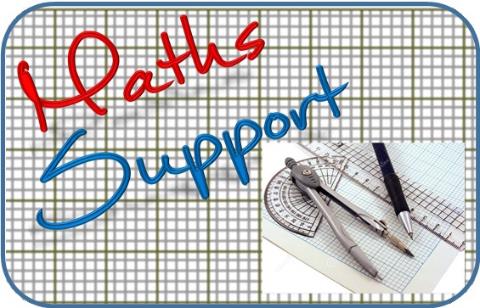 For more resources visit our website
https://www.mathssupport.org
If you have a special request, drop us an email
info@mathssupport.org